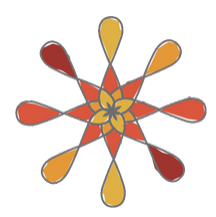 Система 		управления	 ЦВ
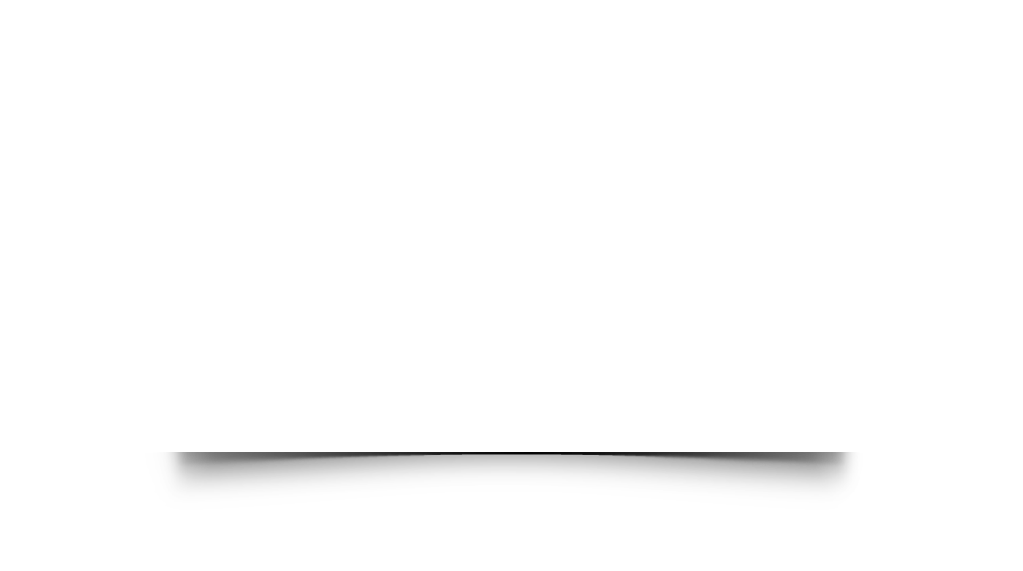 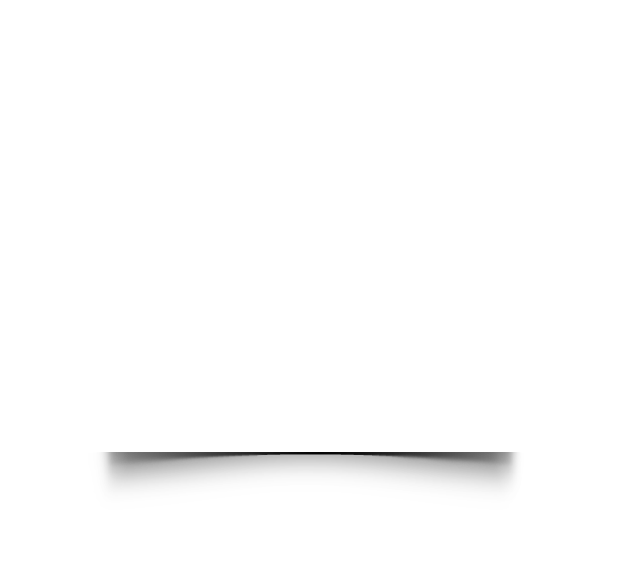 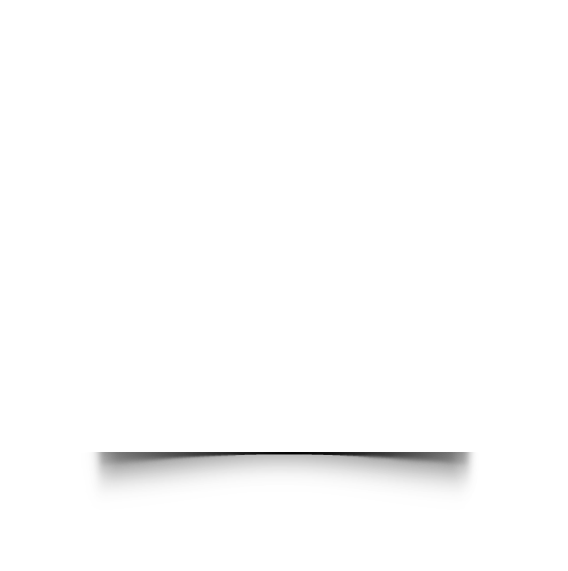 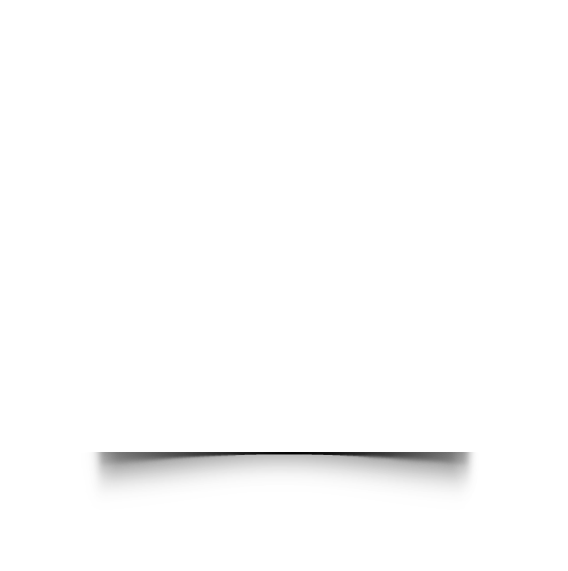 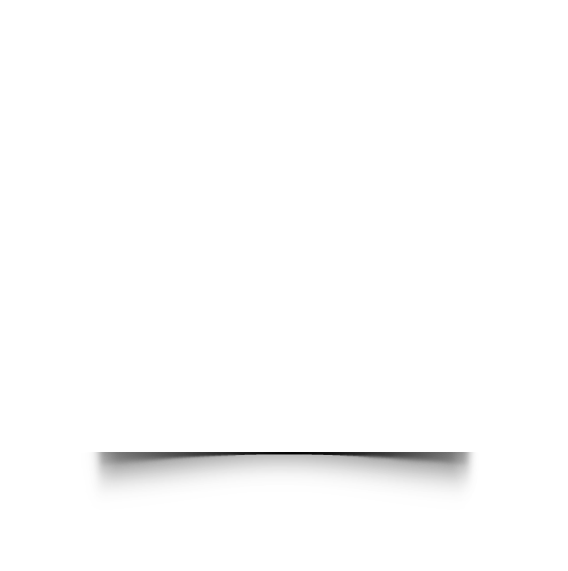 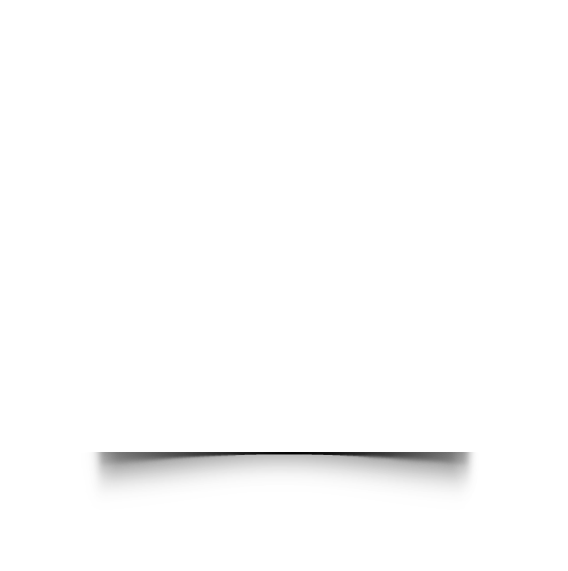 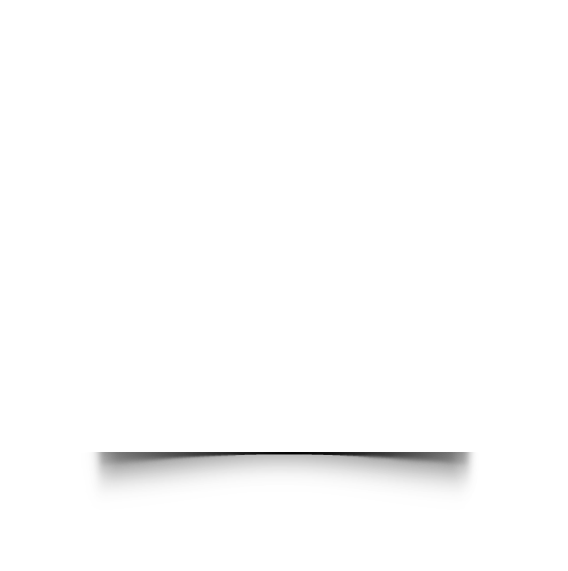 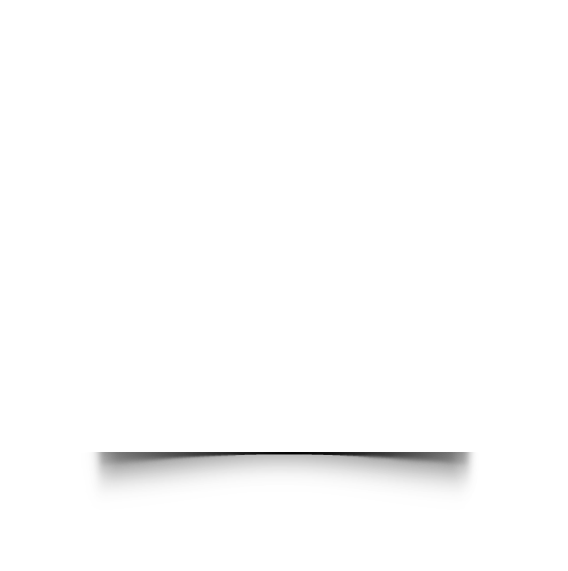 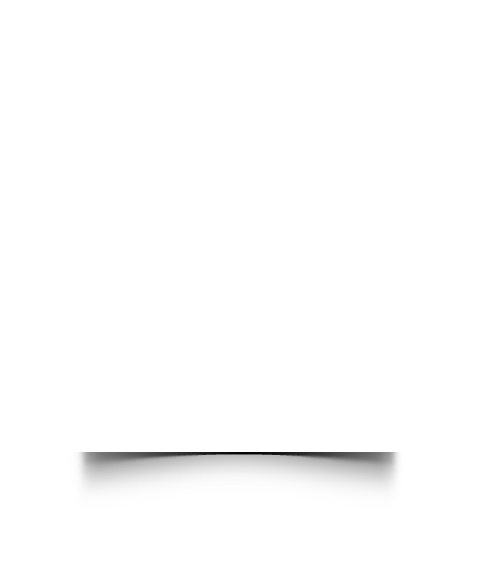 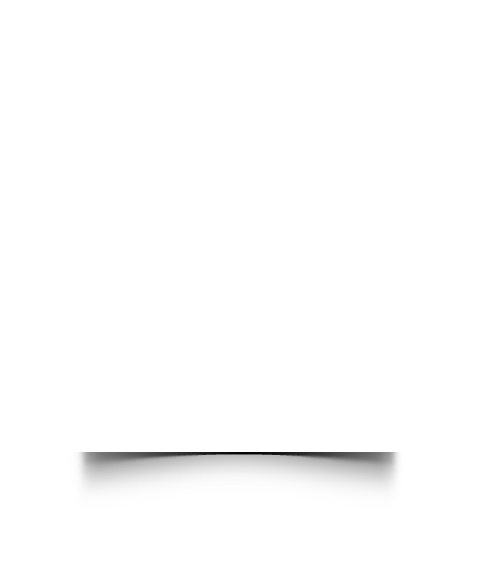 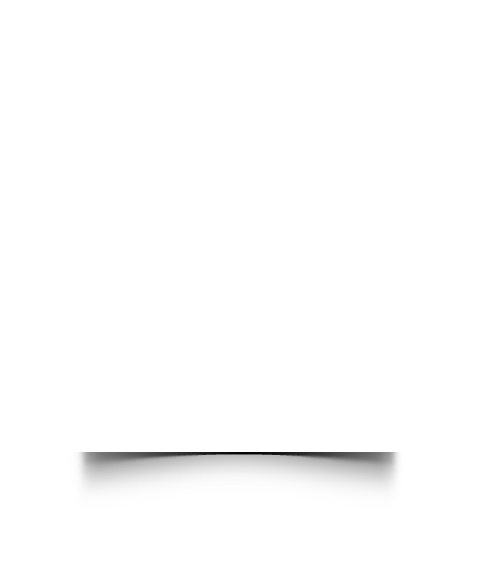 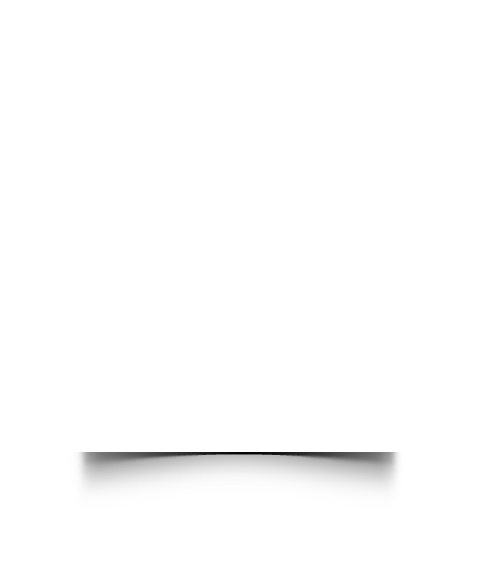 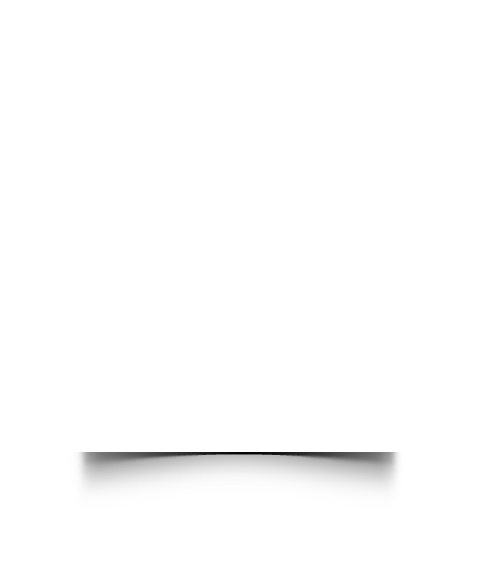 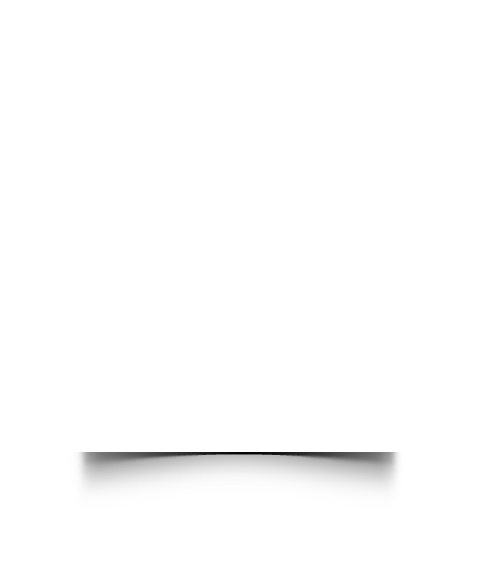 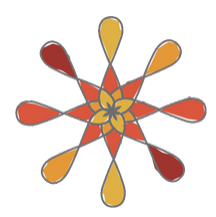 Три вида ЦВ (с точки зрения административных взаимоотношений с церковью):
Независимые
Основанные на системе поддерживающего служения
Церковные
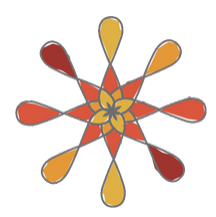 1. Независимые
УЧРЕДИТЕЛИ: Учреждены рядовыми членами АСД
ЦЕННОСТИ: Основаны на ценностях АСД
ФИНАНСЫ: Финансирование осуществляется личными средствами учредителей (церк. организации не осуществляют финансовую поддержку).
СОБСТВЕННОСТЬ: все капитальное имущество принадлежит учредителям.
КАДРЫ: полностью определяются учредителями
УПРАВЛЕНИЕ: по усмотрению учредителей / собственников
ПОЛИТИКА ДЕЯТЕЛЬНОСТИ: определяется учредителями / собственниками
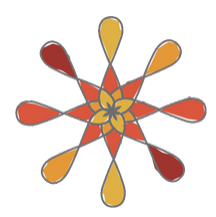 2. ПОДДЕРЖИВАЕМЫЕ
УЧРЕДИТЕЛИ: Учреждены рядовыми членами АСД
ЦЕННОСТИ: Основаны на ценностях АСД
ФИНАНСЫ: Финансирование осуществляется личными средствами учредителей (церк. организации могут осуществлять небольшую финансовую поддержку).
СОБСТВЕННОСТЬ: все капитальное имущество принадлежит учредителям.
КАДРЫ: определяются учредителями и советом попечителей
УПРАВЛЕНИЕ: совет попечителей, состоящий из собственников и представителей церк. организаций.
ПОЛИТИКА ДЕЯТЕЛЬНОСТИ: определяется собственниками по согласованию с советом попечителей
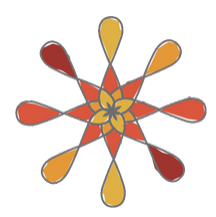 3. ЦЕРКОВНЫЕ
УЧРЕДИТЕЛИ: Учреждены церковными организациями
ЦЕННОСТИ: Основаны на ценностях АСД
ФИНАНСЫ: Финансирование осуществляется средствами церковных организаций.
СОБСТВЕННОСТЬ: все капитальное имущество принадлежит церкви.
КАДРЫ: полностью определяются советом попечителей
УПРАВЛЕНИЕ: управляющий совет церковной организации
ПОЛИТИКА ДЕЯТЕЛЬНОСТИ: определяется управляющим советом
ТЕСТнасколько часто по инициативе и с участием представителей конференции / униона бывает:
Проводится обучение сотрудников ЦВ
Проходят управляющие советы
Неформальные встречи с командой ЦВ
Совместные с общиной евангельские мероприятия / акции
Встречи с пастором и представителями общины
0 – никогда	
1 – совсем редко
2 – редко	
3 – изредка
4 – часто
5 - регулярно
Система управления церковным ЦВ
Управляющий совет ЦВ
Директор ЦВ
Директор АМ конференции (директор АМ униона)
Лидер (ы) ЦВ
Пастор
Представитель общины
Представитель конференции

Заседания
2 р. в год – расширенные
1 р. в месяц – рабочие
Еженедельно – «планерки»
Взаимодействие ЦВ, пастора и местной общины(если в городе есть община)
ЦВ
Пастор
Община
Община
Пастор
ЦВ
Участие пастора в деятельности ЦВ
Пастор
ЦВ
Функции пастора:
Вырабатывать вместе с лидерами ЦВ программу ев. Деятельности.
Проводить много времени в ЦВ.
После получения услуги в ЦВ, пастор должен стремиться побеседовать с клиентом, заинтересовать его, подружиться с ним, если возможно помолиться с ним.
Трудиться над духовным ростом сотрудников ЦВ.
Обучать лидеров ЦВ.

ВЫВОД: Пастор – главный миссионер ЦВ
Участие общины в деятельности ЦВ
Община
Функции общины:
Поддерживать всячески ЦВ
Волонтеры из общины участвуют в работе ЦВ.
Члены церкви популяризируют ЦВ, приводят клиентов.
На богослужениях и членских собраниях регулярно представляется информация, отчеты о ЦВ.
Община поддерживает финансово ЦВ.
Община поддерживает молитвенно ЦВ.

ВЫВОД: 	Эффективное взаимодействие – это когда для членов общины: ЦВ это главное дело 		нашей общины! Это наш главный евангельский проект!
ЦВ